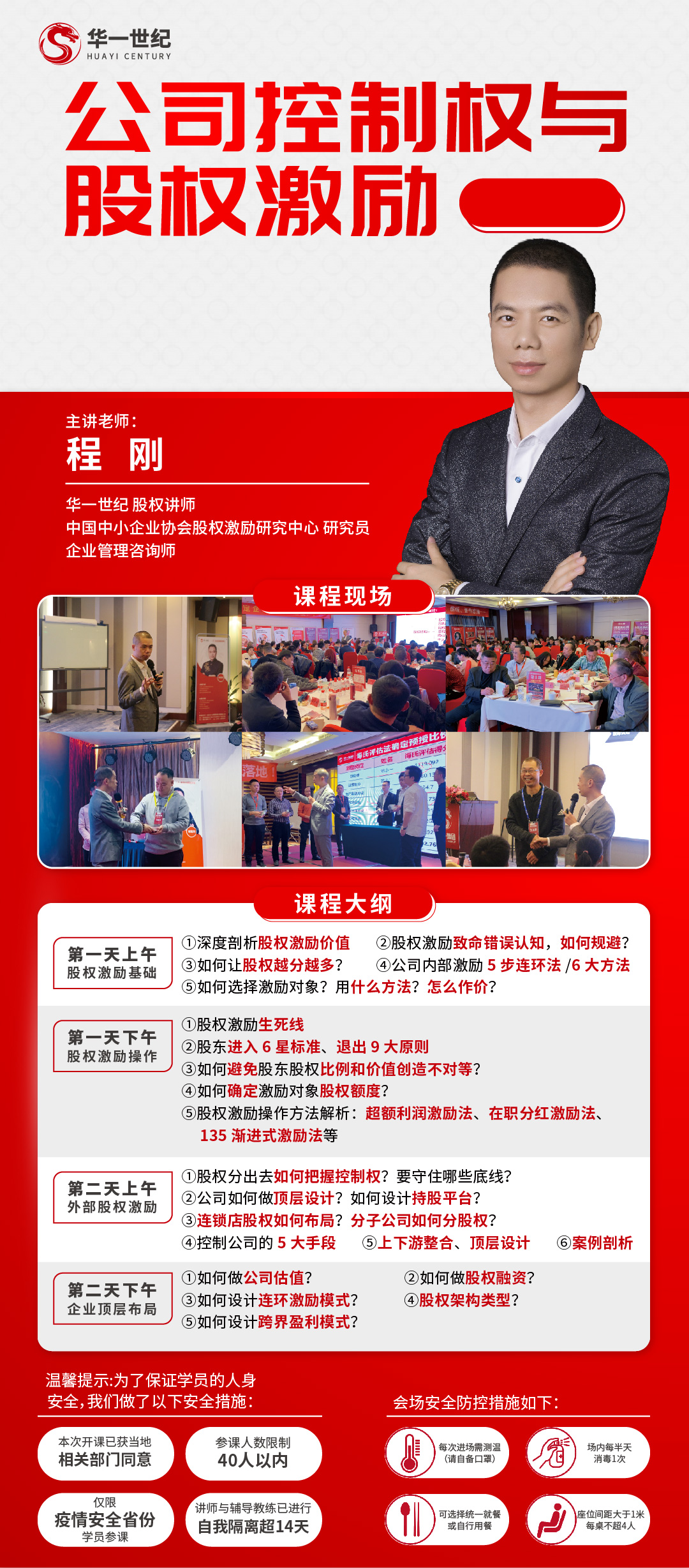 北京站
开课时间：
2021年4月29-30日周四周五
开课地址：北京市西城区南纬路36号前门富力智选假日酒店